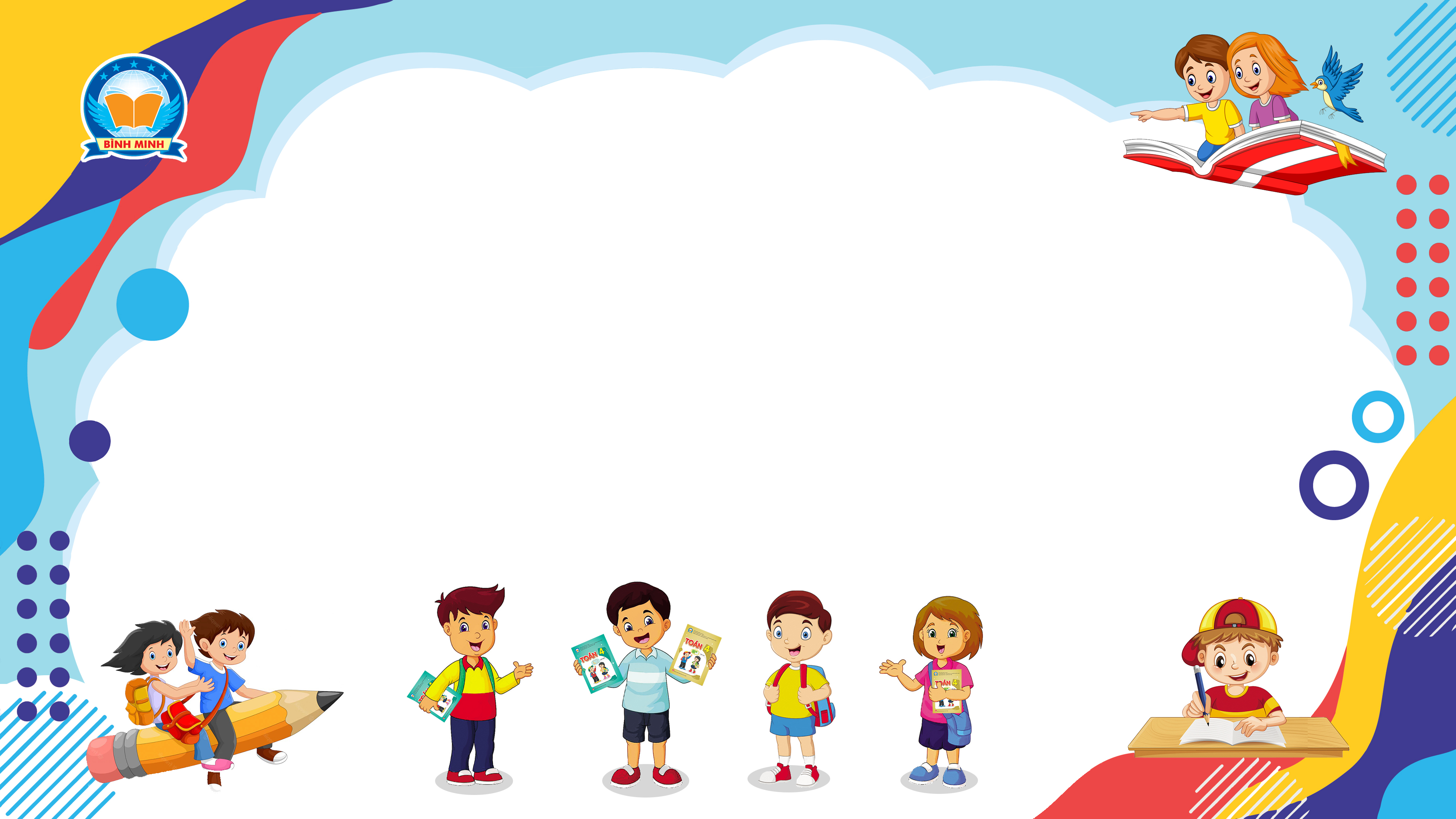 Bài 17
ÔN TẬP VỀ CÁC ĐƠN VỊ 
ĐO ĐỘ DÀI ĐÃ HỌC
(Sách giáo khoa Toán 3 - Tập một - Trang 22)
Thứ … ngày … tháng … năm ….
Bài 17
Ôn tập về các đơn vị
đo độ dài đã học
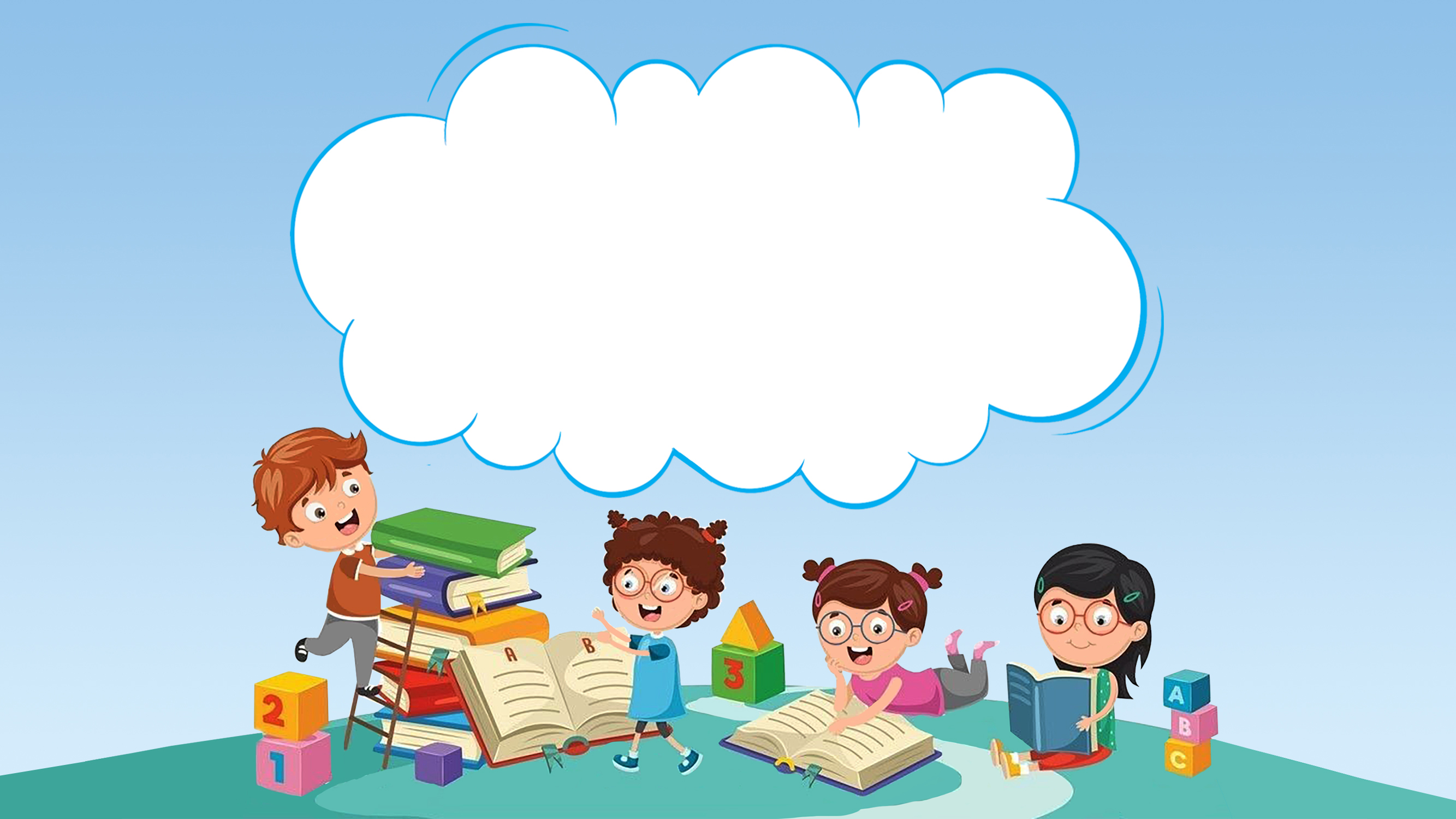 THỰC HÀNH
LUYỆN TẬP
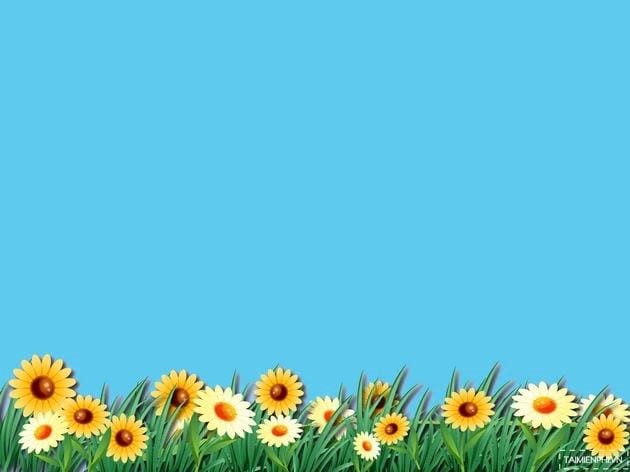 1. Số ?
1 km =             m			1 m =           dm
1 dm =           cm		      1 m =           cm
1 cm =           mm	     	1 m =             mm
10
?
?
1 000
?
10
100
?
10
1 000
?
?
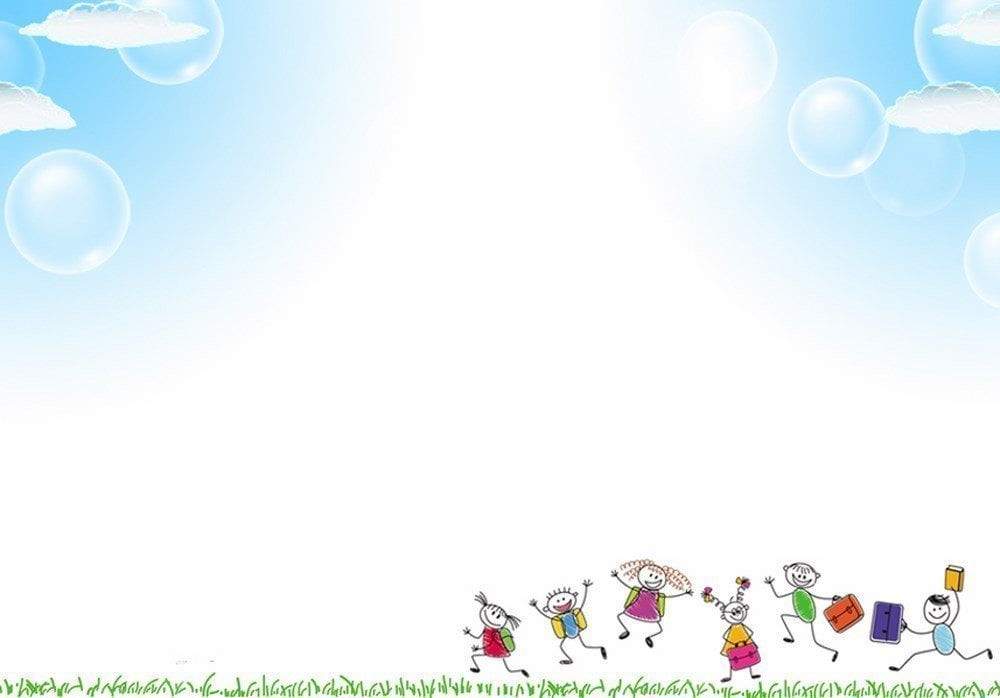 2. Số ?
a) 5 cm 8 mm =              mm 

b) 1 m 16 cm =               cm
?
58
?
116
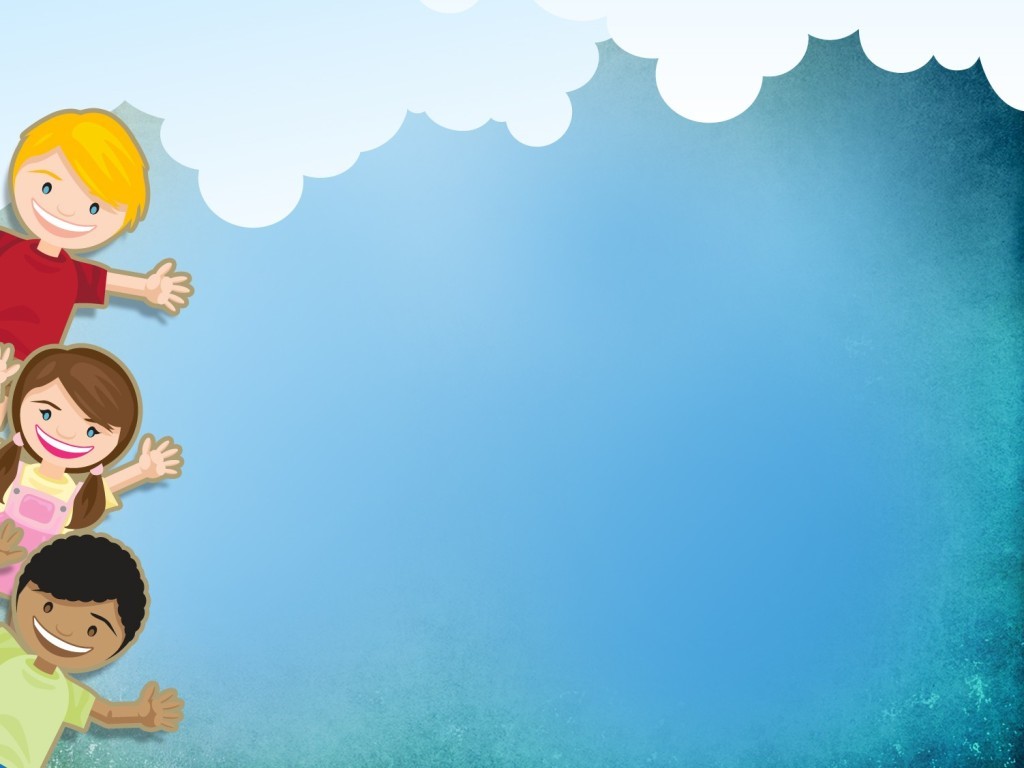 3. <, >, = ?
a) 569 cm          600 cm
b) 350 mm        250 mm + 100 mm
c) 1 km              700 m
<
?
=
?
350 m
>
?
1000 m
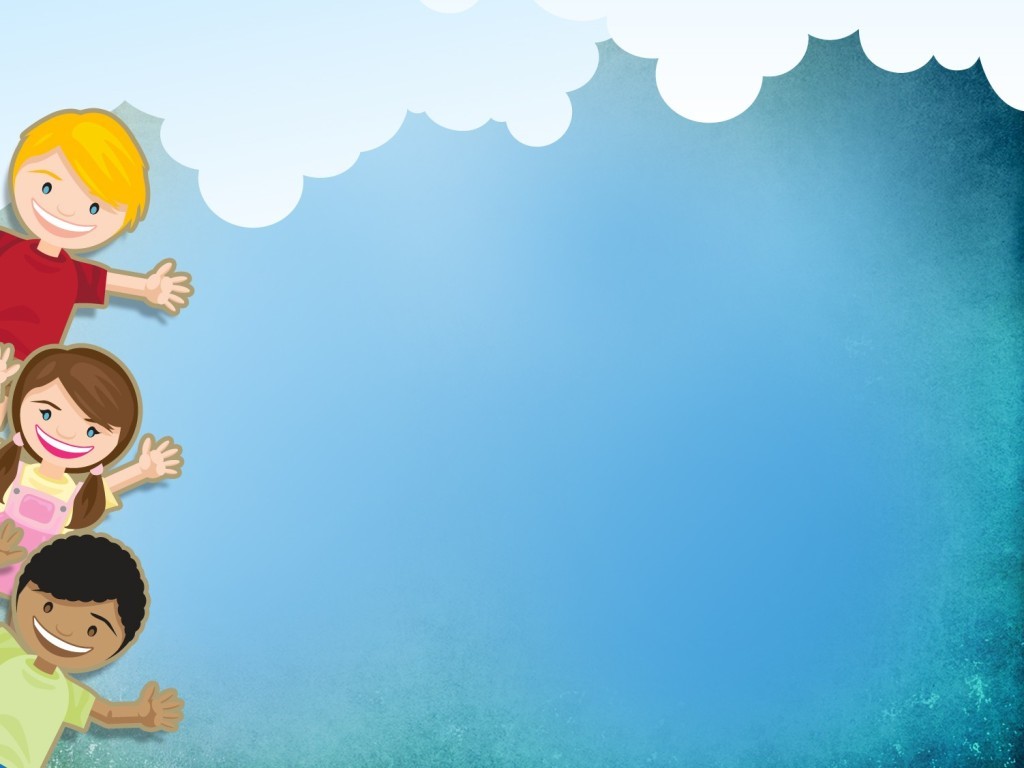 4. Chú thợ xây dùng các viên gạch giống nhau để xây một mảng tường hình chữ nhật như hình dưới đây:
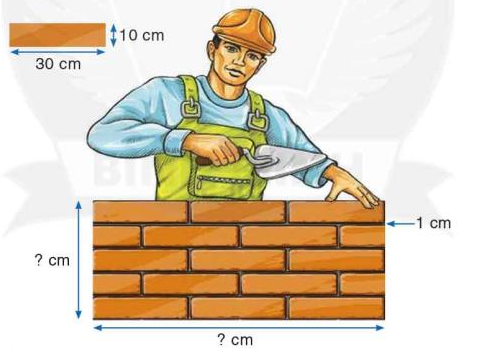 Biết rằng mạch xây dày 1 cm, hãy cho biết:
Mảng tường dài bao nhiêu xăng-ti-mét?
Mảng tường cao bao nhiêu xăng-ti-mét?
Biết rằng mạch xây dày 1 cm, hãy cho biết:
Mảng tường dài bao nhiêu xăng-ti-mét?
Mảng tường cao bao nhiêu xăng-ti-mét?
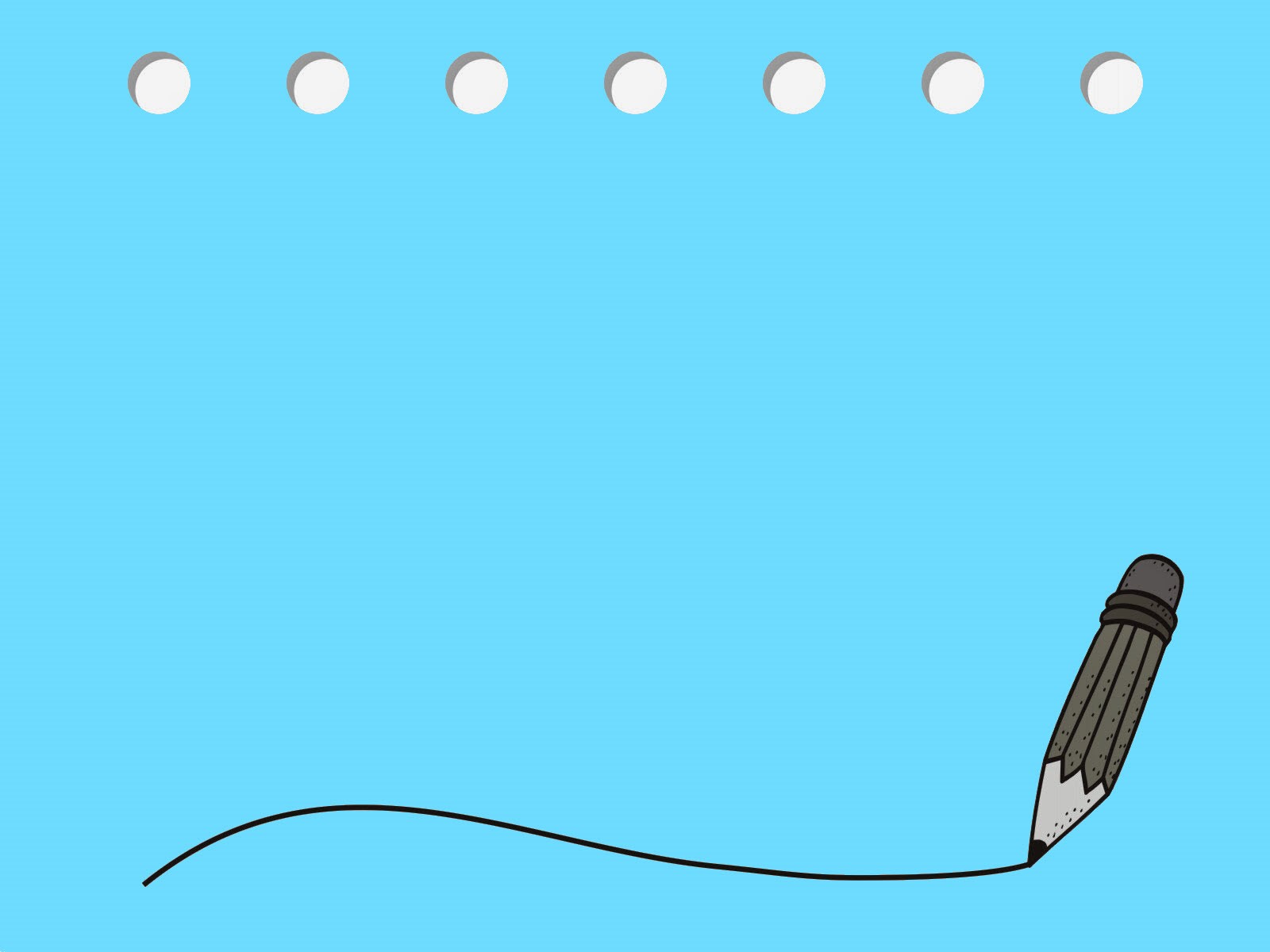 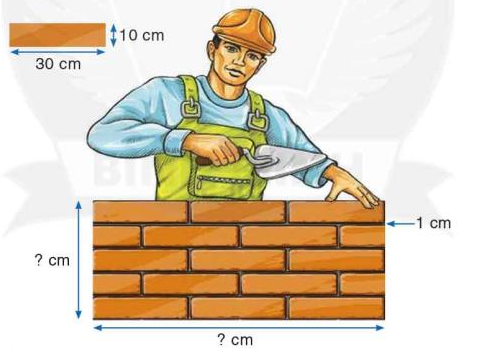 54 cm
10 cm
10 cm
10 cm
10 cm
10 cm
30 cm
30 cm
30 cm
1 cm
1 cm
1 cm
1 cm
1 cm
1 cm
92 cm
a) Mảng tường dài 92 cm.
b) Mảng tường cao 54 cm.
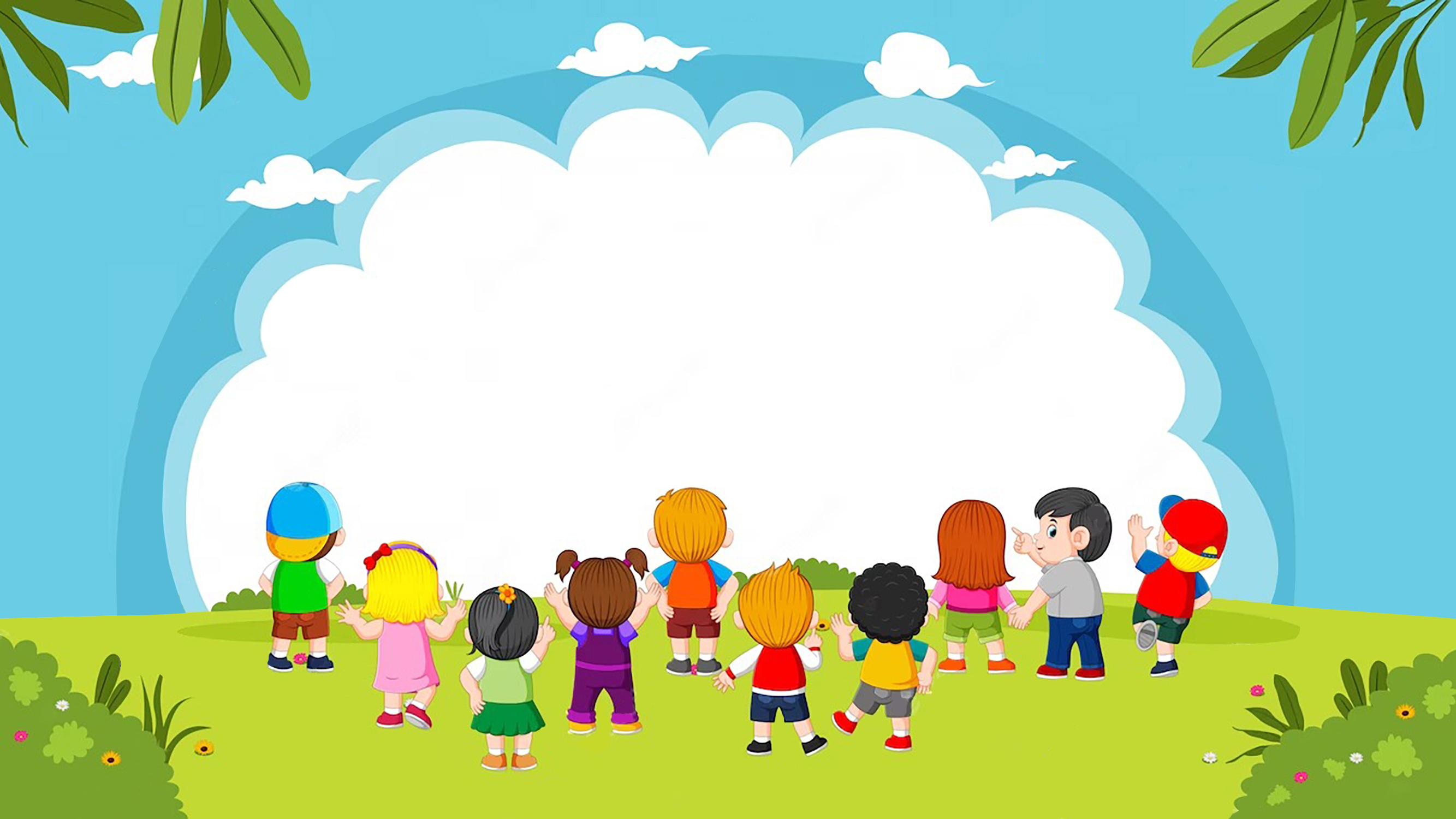 VẬN DỤNG
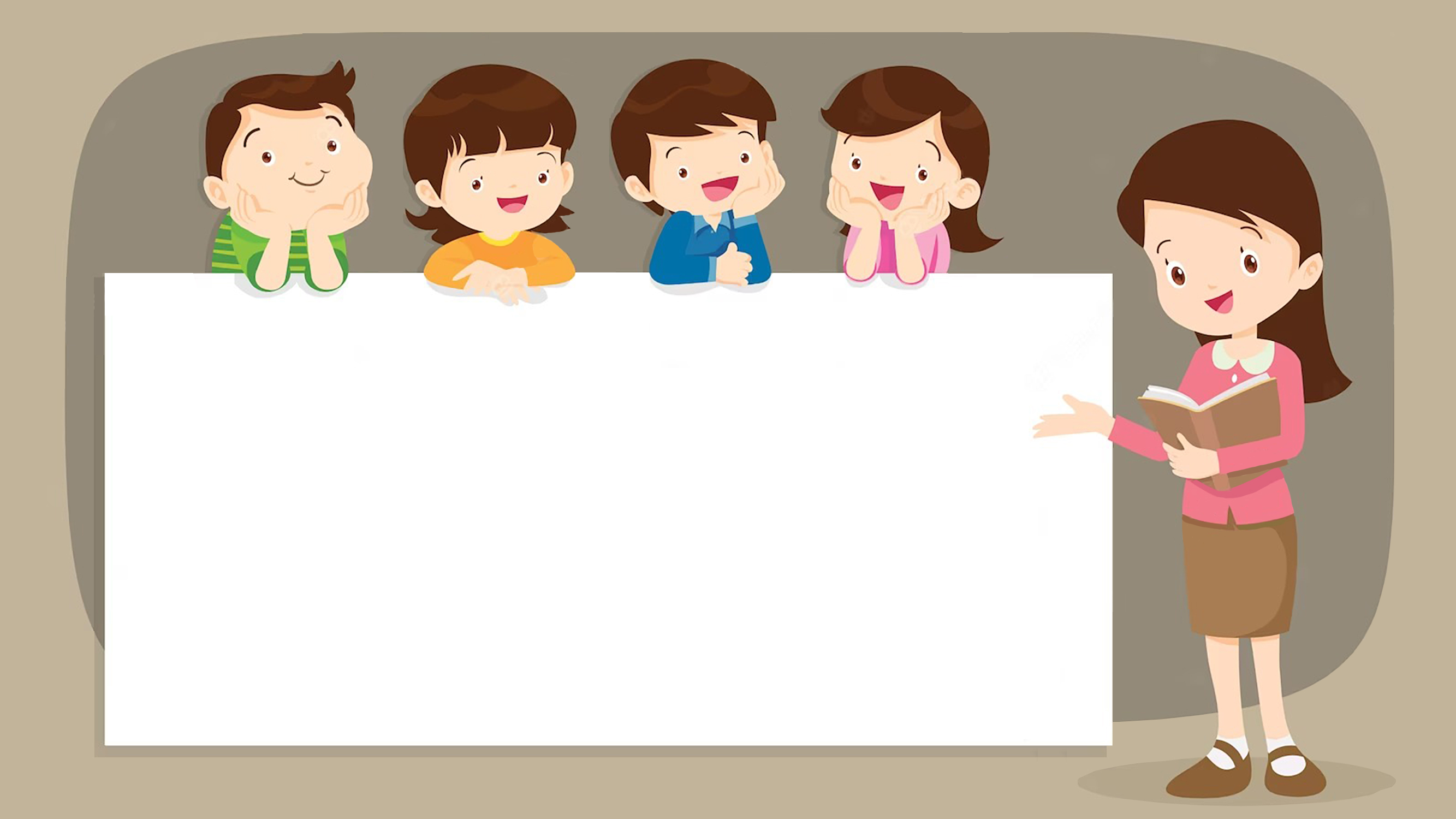 DẶN DÒ
1. 
2.
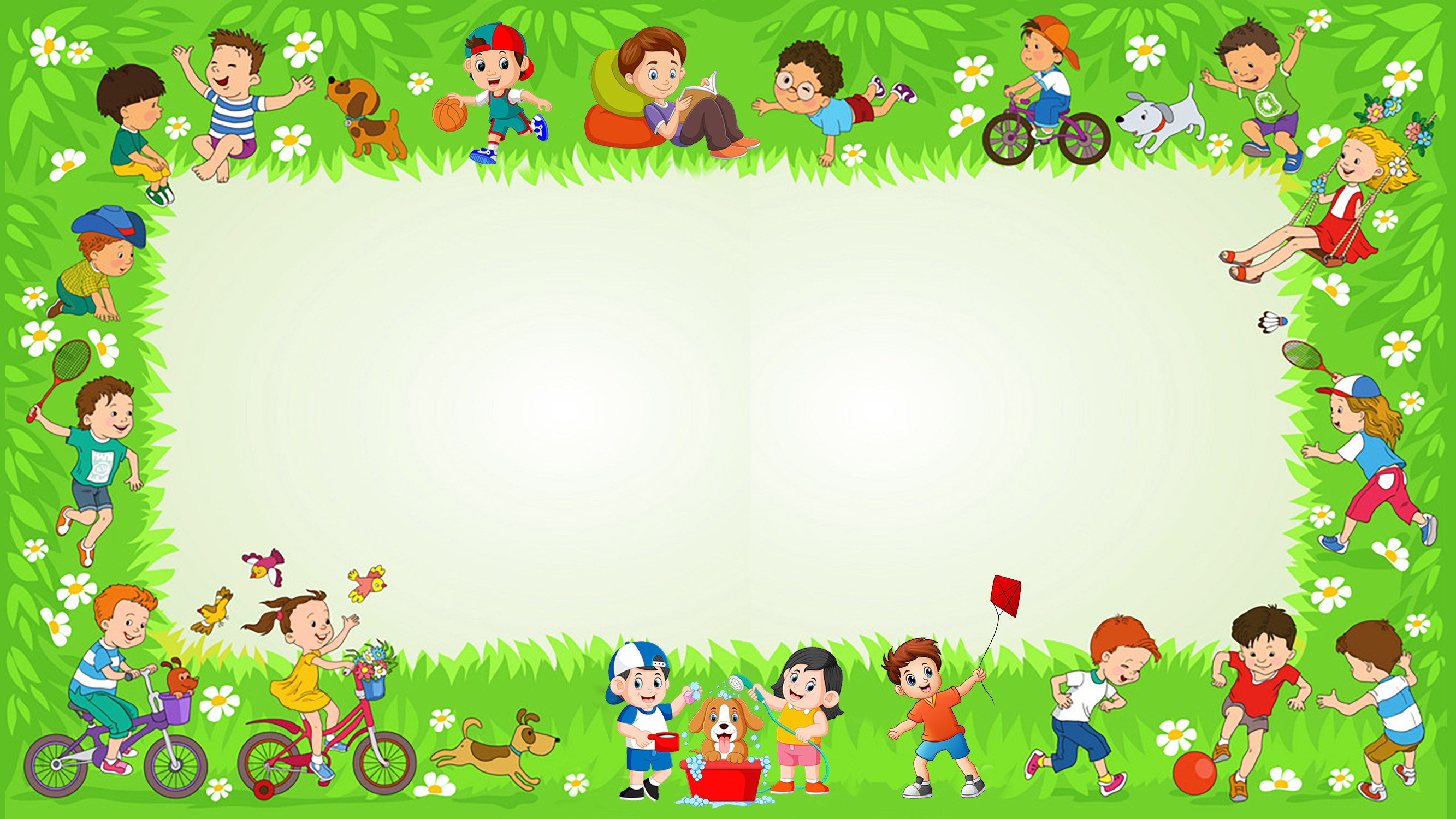 Chúc các emhọc tốt
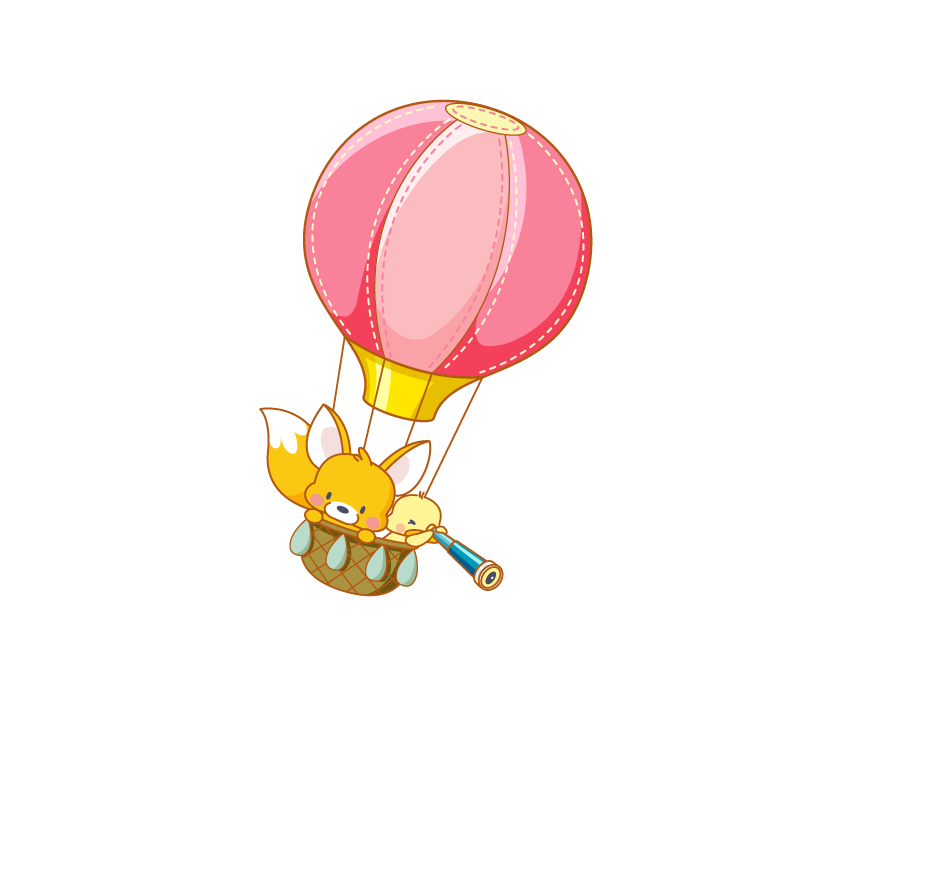 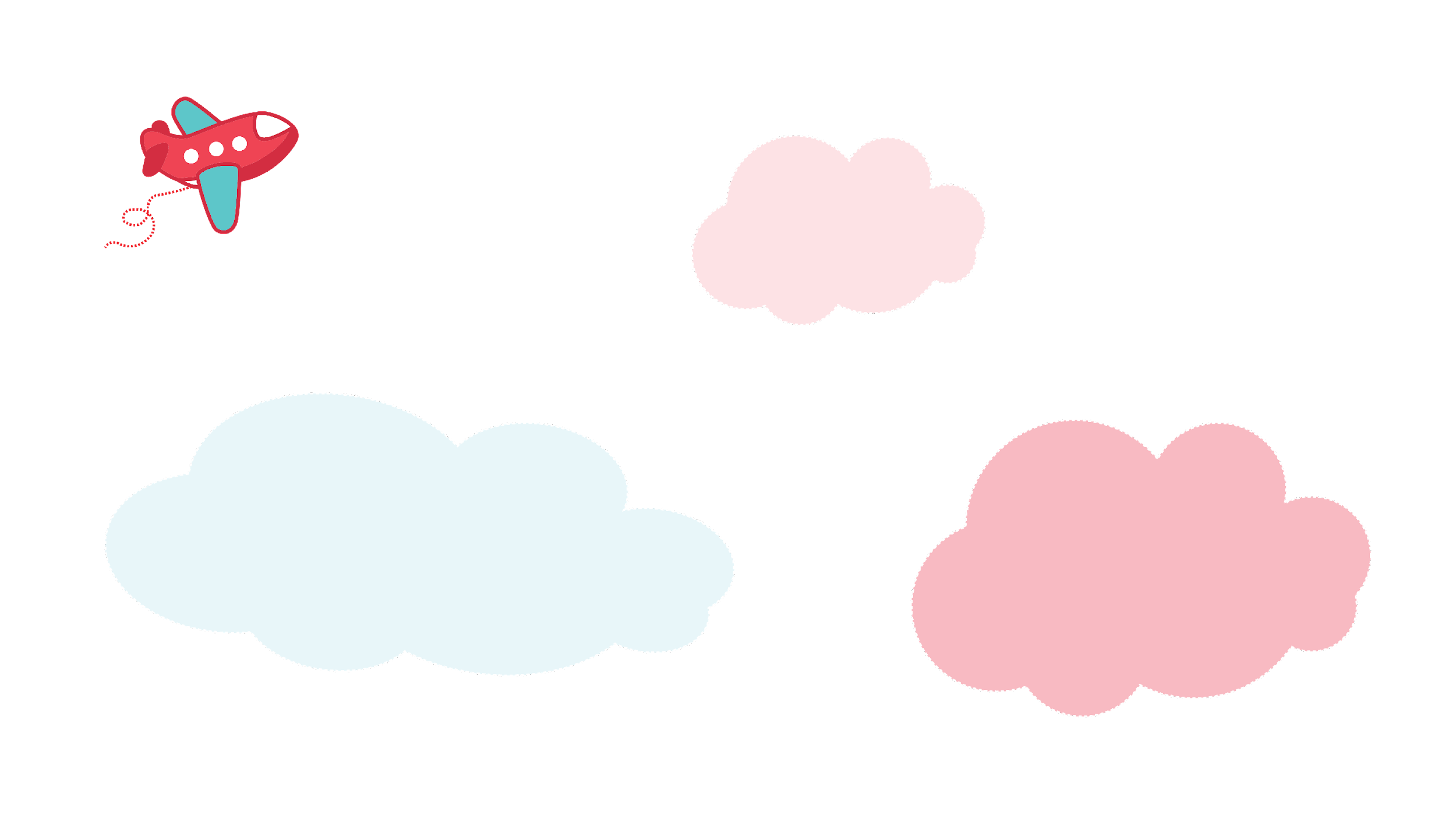 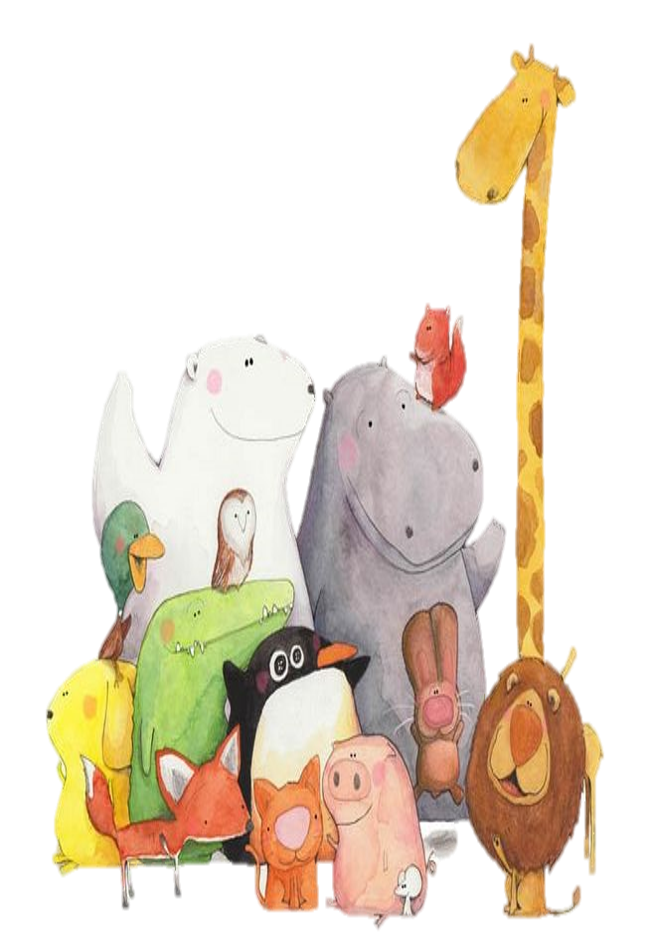 Tạm biệt các em!